Védett fajok
A fajok (közvetlen) védelme
•  ha egy faj környezete nem megfelelő, áttelepítik őket egy másik helyre, ahol biztonságban vannak vagy a helyet nyilványítják védetté

•  egy fajból egy hímet és egy nőstényt összezárnak, hogy szaporodjanak
A „védett faj” jelentése és fokozatai
Jelentése: egy adott földrajzi területen természetvédelmi oltalom alatt álló faj.

Fokozatai: - a fajok hatálya kiterjed a faj minden egyedére,
- az egyed valamennyi fejlődési formájára.  Minden védett faj eszmei értekkel bír:- ha valaki megöl egy védett állatot, pénzbírságot kap
Jogszabályok
A védett és fokozottan védett életközösségekre vonatkozó korlátozásokról és tilalmakról szóló törvény
 A védett állatfajok védelmére, tartására, hasznosítására és bemutatására vonatkozó törvény
A vonatkozó jogszabályok közül két fontosabb:
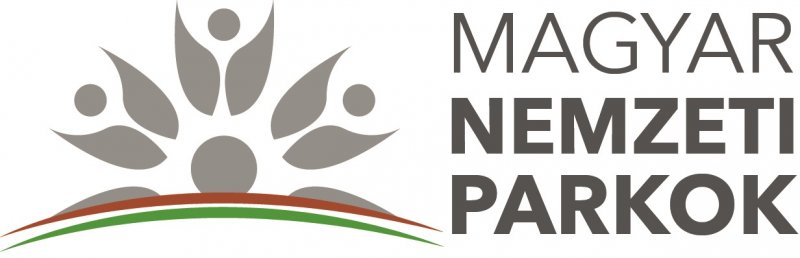 Tapasztalatok
Egy állatfaj védelme sok munka.
Csak bizonyos számú egyedet tudnak figyelni
A szabadon élő egyedek közvetlen vagy közvetett okok miatt meghalnak 
Közvetett: - globális felmelegedés   (pl.előbb-utóbb a jegesmedvéknek sem lesz lakhelyük, táplálékuk.
 Közvetlen:  Emberi befolyás:  - emberek hobbija  - illegális hobbi (vadászat)   - bundájukért, húsukért, vagy hogy kitömjék és eladják őket.
Fajok védelme, szabályok szegése.
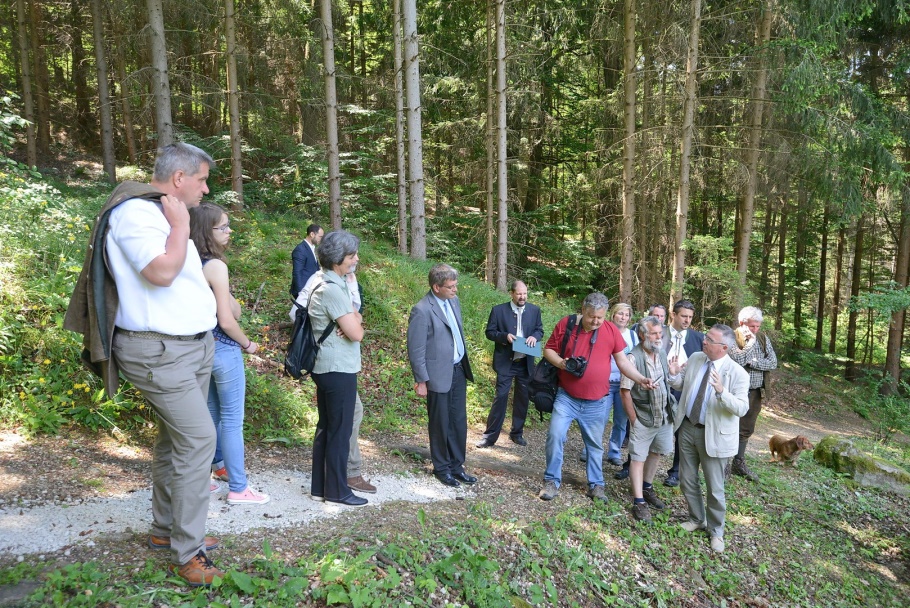